第１７期事業計画書
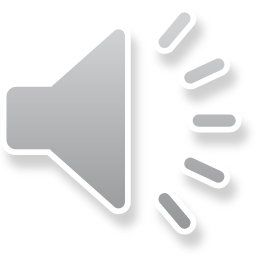 株式会社　スパン商事
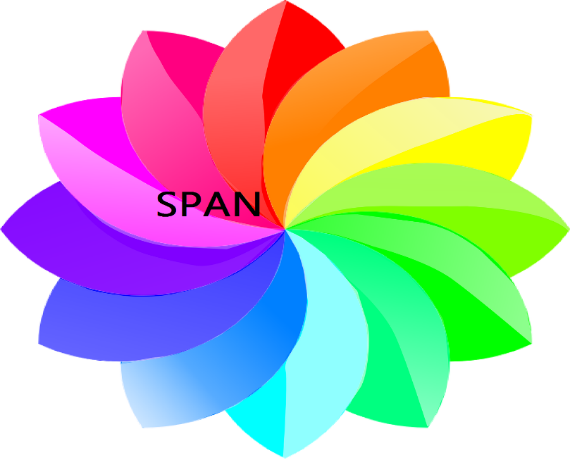 第１７期事業目標
当期売上目標　２７０億円
当期利益　２億２，７００万円
新規商品開発
インドネシアでの自社工場設置
売上目標達成のために
ネット事業販売強化
売上割合の中でネット販売の割合が年々大きくなってきている事から、ネット販売体制を強化する
オリジナル商品の開発
プライベートブランドを新設し、他業者との差別化を図る
利益目標達成のために
UP!
利益額推移
利益額はネット販売が年々向上している
直販・代理店ともに減少傾向
コスト管理
部門ごとにコスト管理を徹底し、費用の圧縮を図る
販売体制強化
ネット販売部新設

従来直営販売部の一部門としてネット販売を実施してきたが、販売拡大を目指し新たな部門として独立させる。
新商品開発
プライベートブランドの創設
既存の商品を仕入、販売するだけでは価格を中心に消費者は判断する。独自商品を作る事で差別化を図る。

低価格商品の提供
海外工場生産により低価格の商品提供を実現させる。
インドネシア工場新設
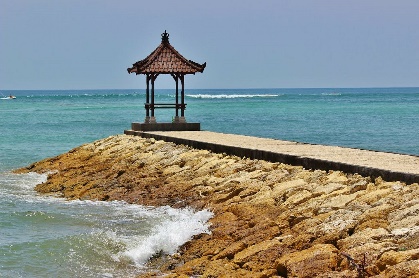 労働力の安定性
インドネシアは労働力、賃金が安定している。

為替変動リスクについて
インドネシアの通貨（ルピア）は比較的安定している。

製品管理
現地工場に本社社員を派遣し、製品品質の管理を行う。
Indonesia
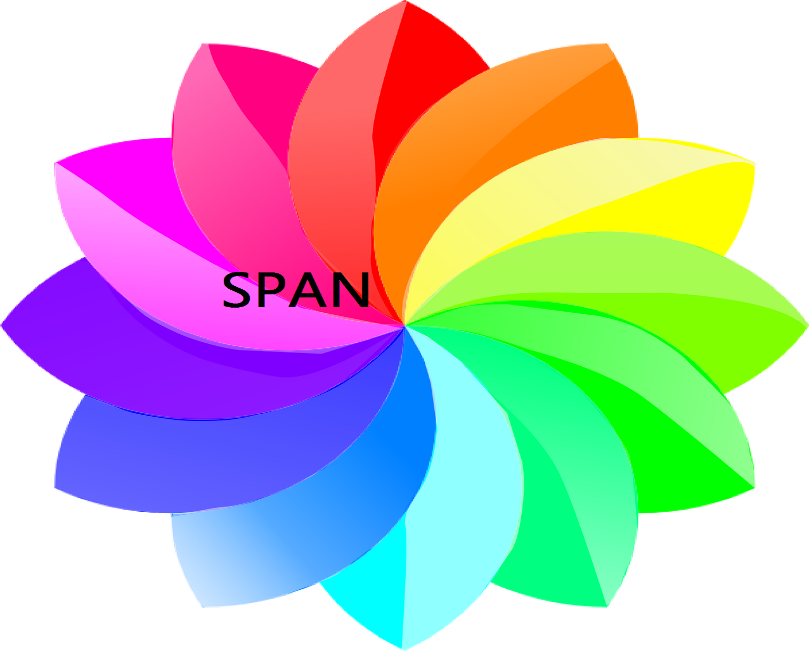 株式会社 スパン商事